Tutoriel : Comment relever ses observations naturalistes sur le terrain avec son smartphone ?
Naturalist / Orchisauvage.fr / Locus Map Pro
Mikael Busi - Cartographe Alpes-Maritimes SFO PACA
1ère application : Naturalist
NaturaList permet de saisir vos observations naturalistes directement sur le terrain via votre smartphone (Android ou Iphone)
NaturaList est disponible gratuitement en téléchargement sur le googleplaystore ou sur le lien ci-dessous pour iphone https://testflight.apple.com/join/Nzs2eWE3
Il n’est pas utile de disposer d’un forfait data pour utiliser Naturalist sur le terrain mais une connexion wifi (ou 4G) est nécessaire pour la partie configuration,
Mikael Busi - Cartographe Alpes-Maritimes SFO PACA
Installer Naturalist
Il suffit simplement de chercher « Naturalist » sur le googleplaystore et cliquer sur le bouton Installer.
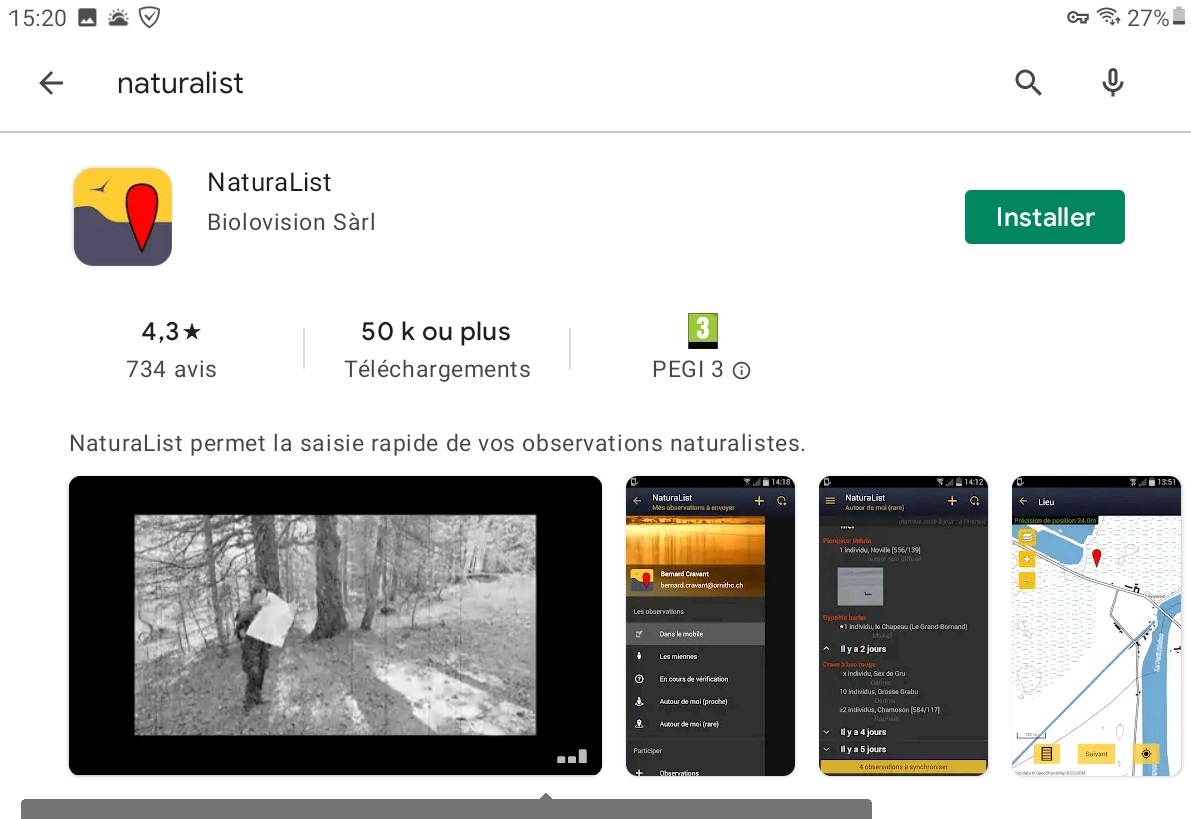 Mikael Busi - Cartographe Alpes-Maritimes SFO PACA
Comment se connecter
Soit on dispose déjà d’un compte sur le siteOrchisauvage et dans ce cas on renseigne directement les champs Email et Mot de passe,
Soit on clique sur le bouton s’inscrire pour
     créer un nouveau compte.
Mikael Busi - Cartographe Alpes-Maritimes SFO PACA
Comment se connecter
Si on clique sur le bouton « S’inscrire », on nousprécise qu’il faut disposer d’un compte sur un sitecollaboratif.
Il est possible de en cliquant sur le lien « aller sur lesite » de créer un compte directement depuis « Naturalist ».
Mikael Busi - Cartographe Alpes-Maritimes SFO PACA
Comment se connecter
Renseigner le formulaire suivant.
Pour un meilleur suivi et une meilleurevalidation de vos observations, je vous conseille de ne pas cocher les 2 casessous le code postal.
Après avoir cliqué sur le bouton « submit »,vous recevrez sur l’adresse mail renseignéele mot de passe qu’il faudra utiliser sur Naturalist.
L’adresse mail renseignée en fin de formulaireet le mot de passe reçu vous servirontégalement pour vous connecter àOrchisauvage.
Mikael Busi - Cartographe Alpes-Maritimes SFO PACA
1ère connexion :
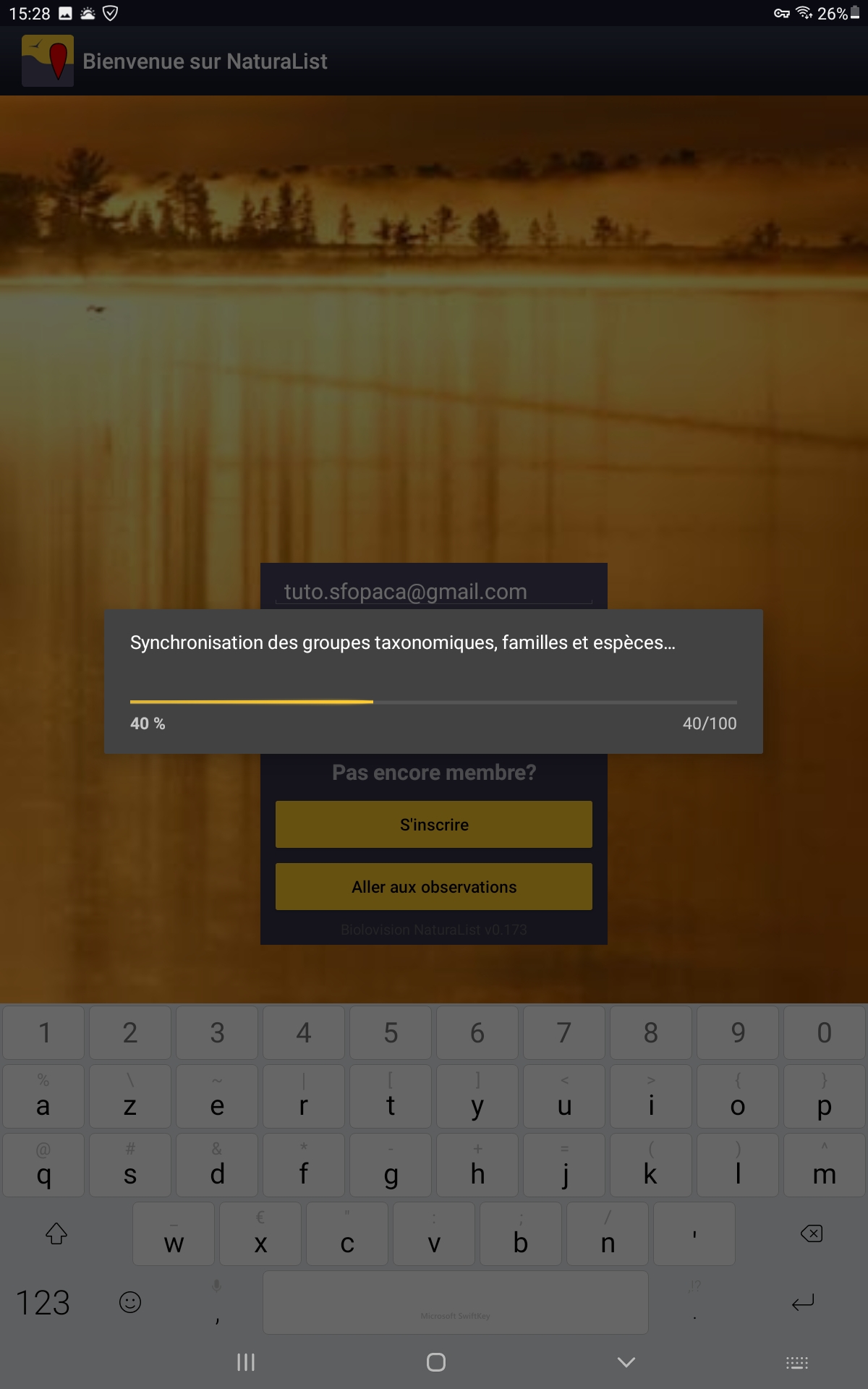 On relance l’application Naturalist et on renseigne l’adresse mail choisie et le mot de passe reçu par mail pour se connecter.
Une synchronisation s’exécutealors automatiquement.
Mikael Busi - Cartographe Alpes-Maritimes SFO PACA
1er écran d’accueil :
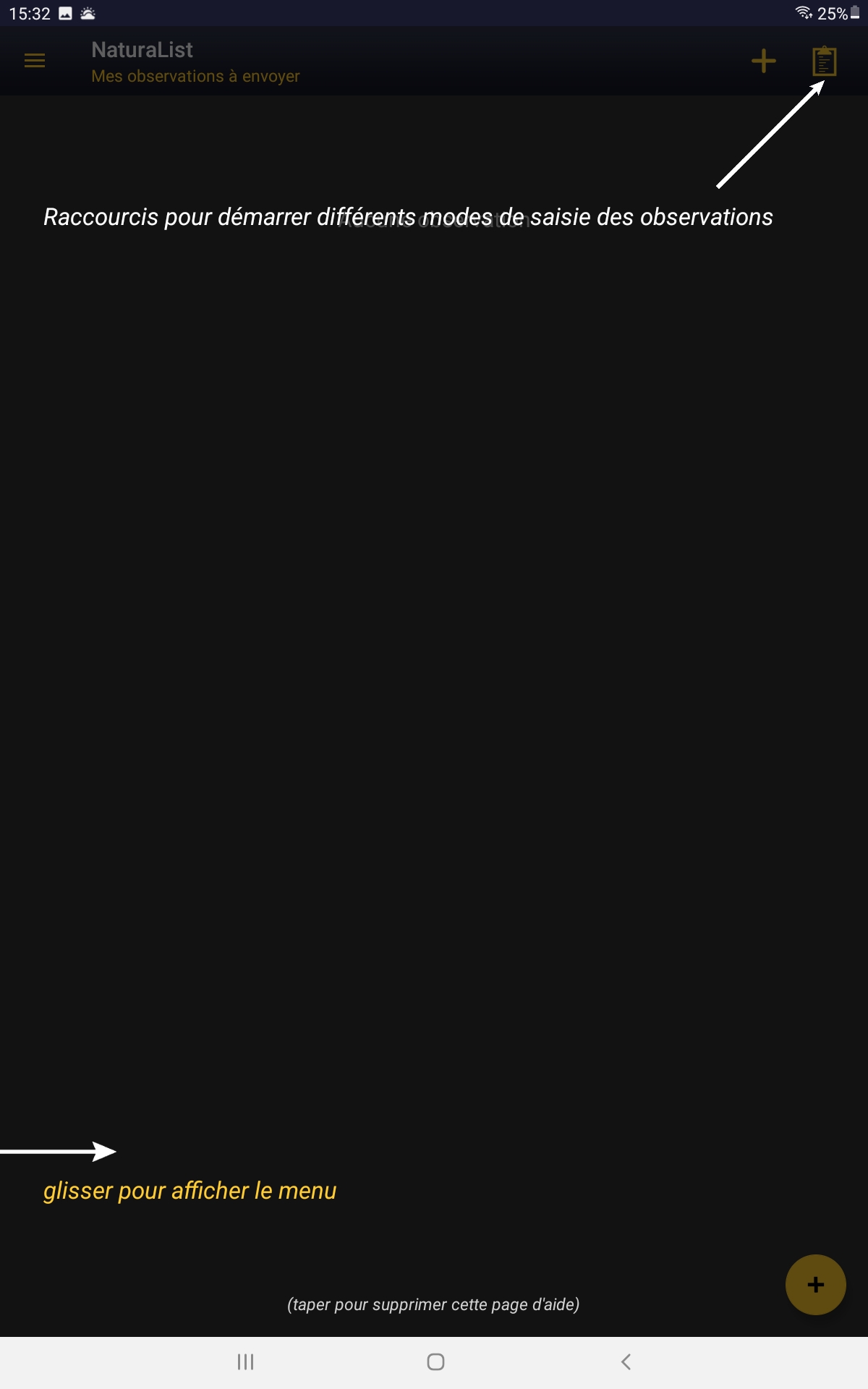 Au 1er lancement, il suffit simplementde tapoter n’importe où sur l’écran deson smartphone pour faire disparaîtrecette page d’aide comme indiquéen bas.
Mikael Busi - Cartographe Alpes-Maritimes SFO PACA
Paramétrer Naturalist:
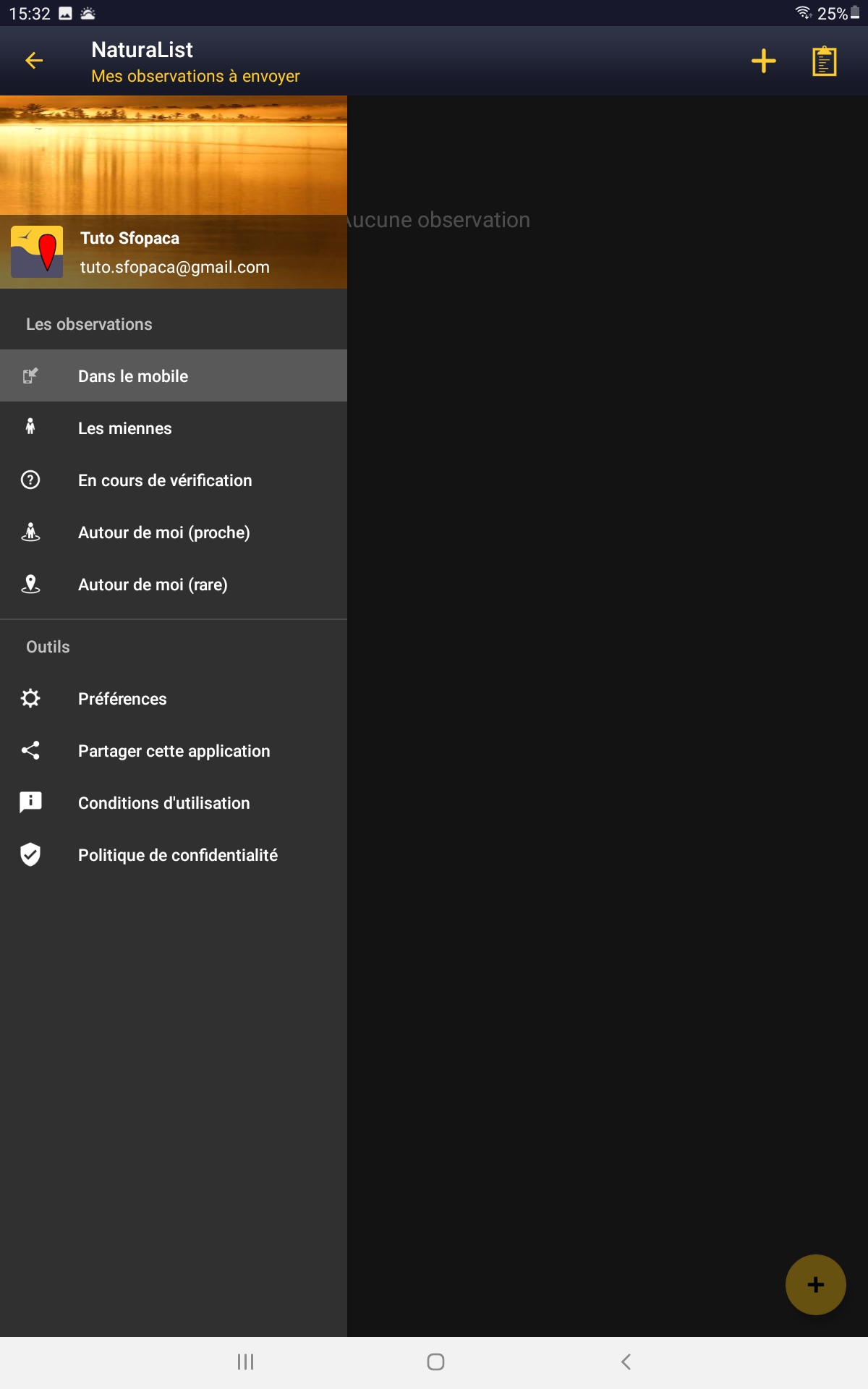 Pour faire apparaître le menu, il faut faire un balayage depuis le gauche del’écran.
La 1ère chose à faire, c’est d’aller dans lemenu « Préférences ».
Mikael Busi - Cartographe Alpes-Maritimes SFO PACA
Association avec Orchisauvage:
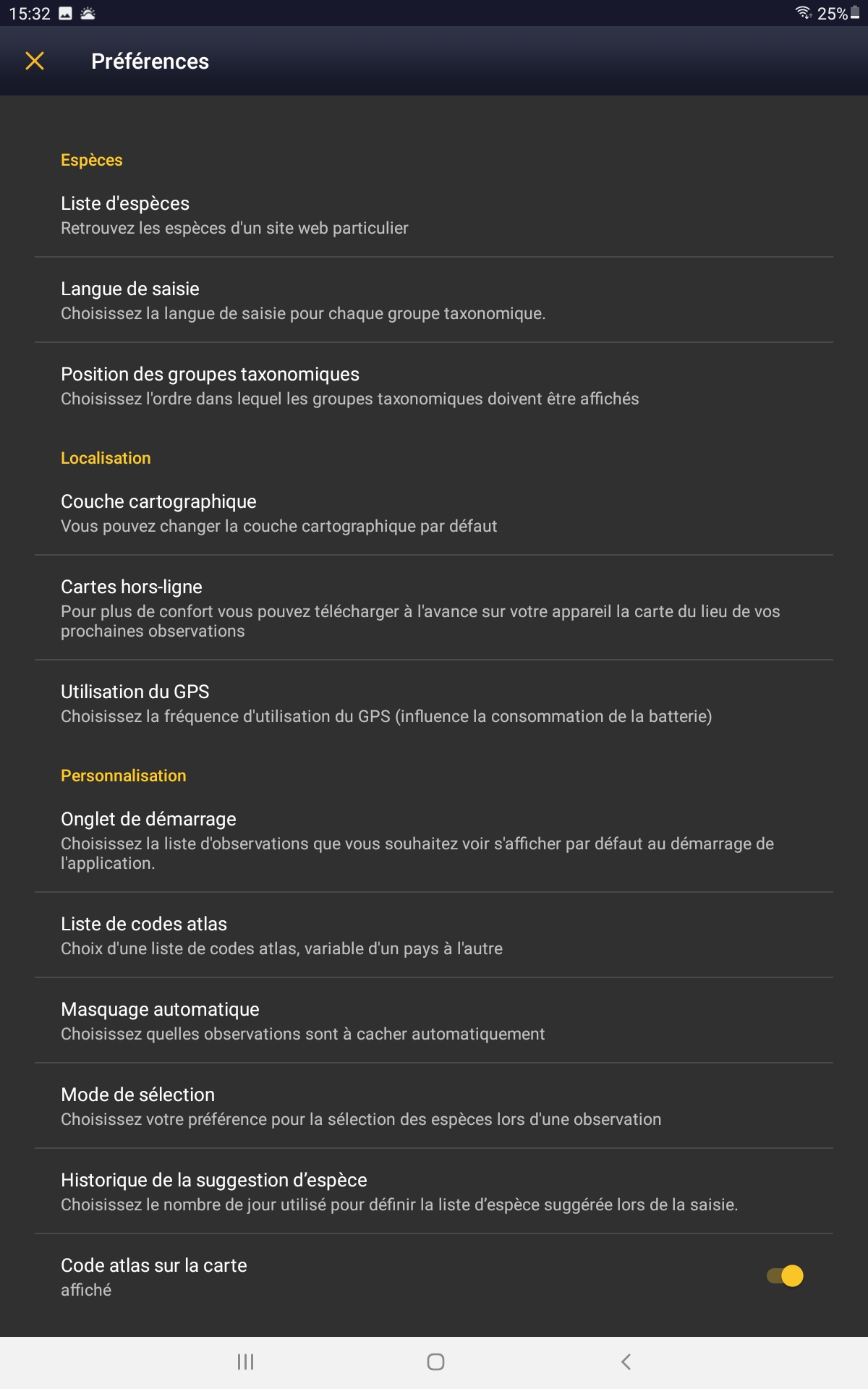 Cliquer sur Liste d’espèces
Cliquer sur OK pour lancer la synchronisation de la liste des taxons.
Cliquer sur Orchidées pour choisir le site « www.orchisauvage.fr »
Mikael Busi - Cartographe Alpes-Maritimes SFO PACA
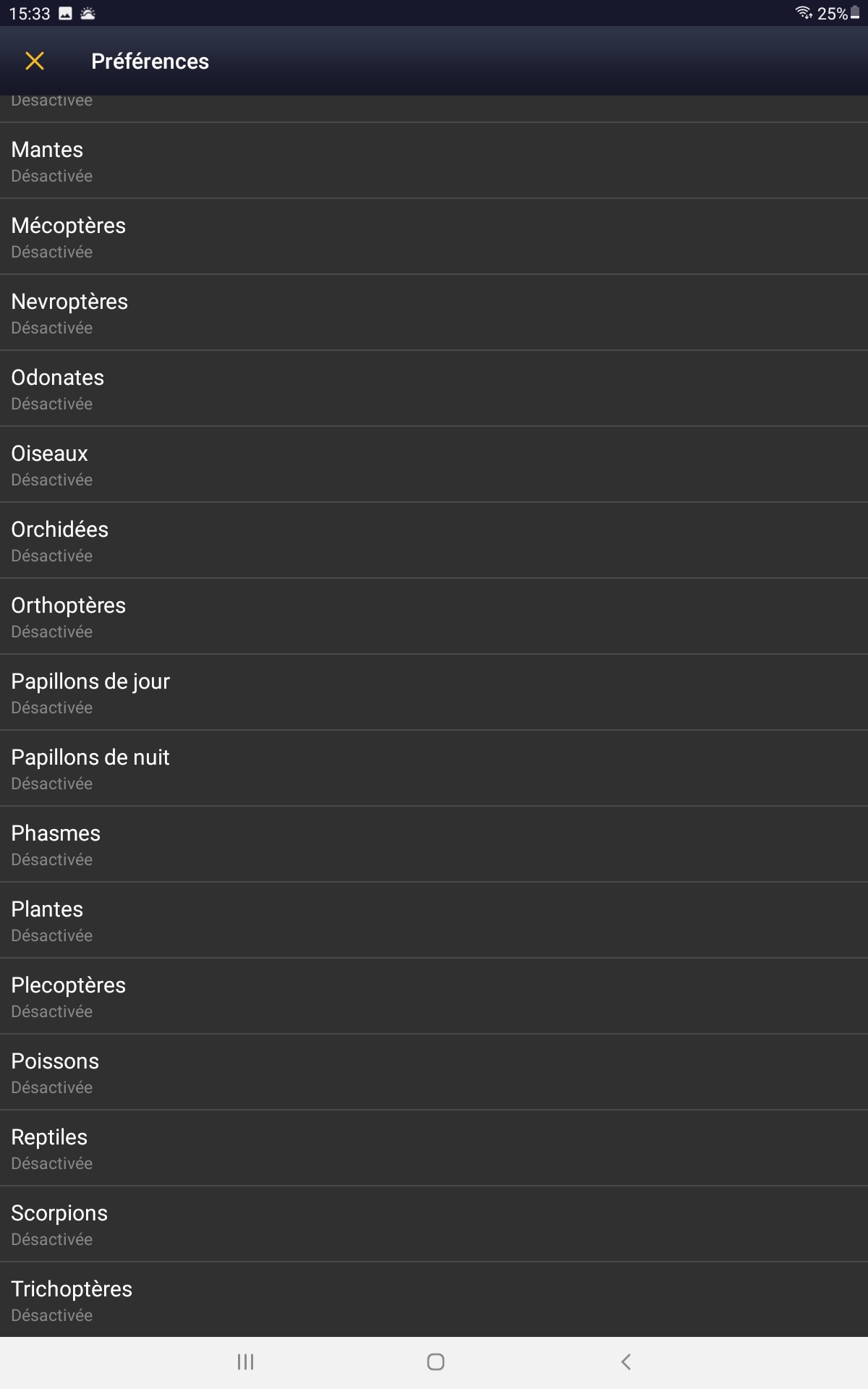 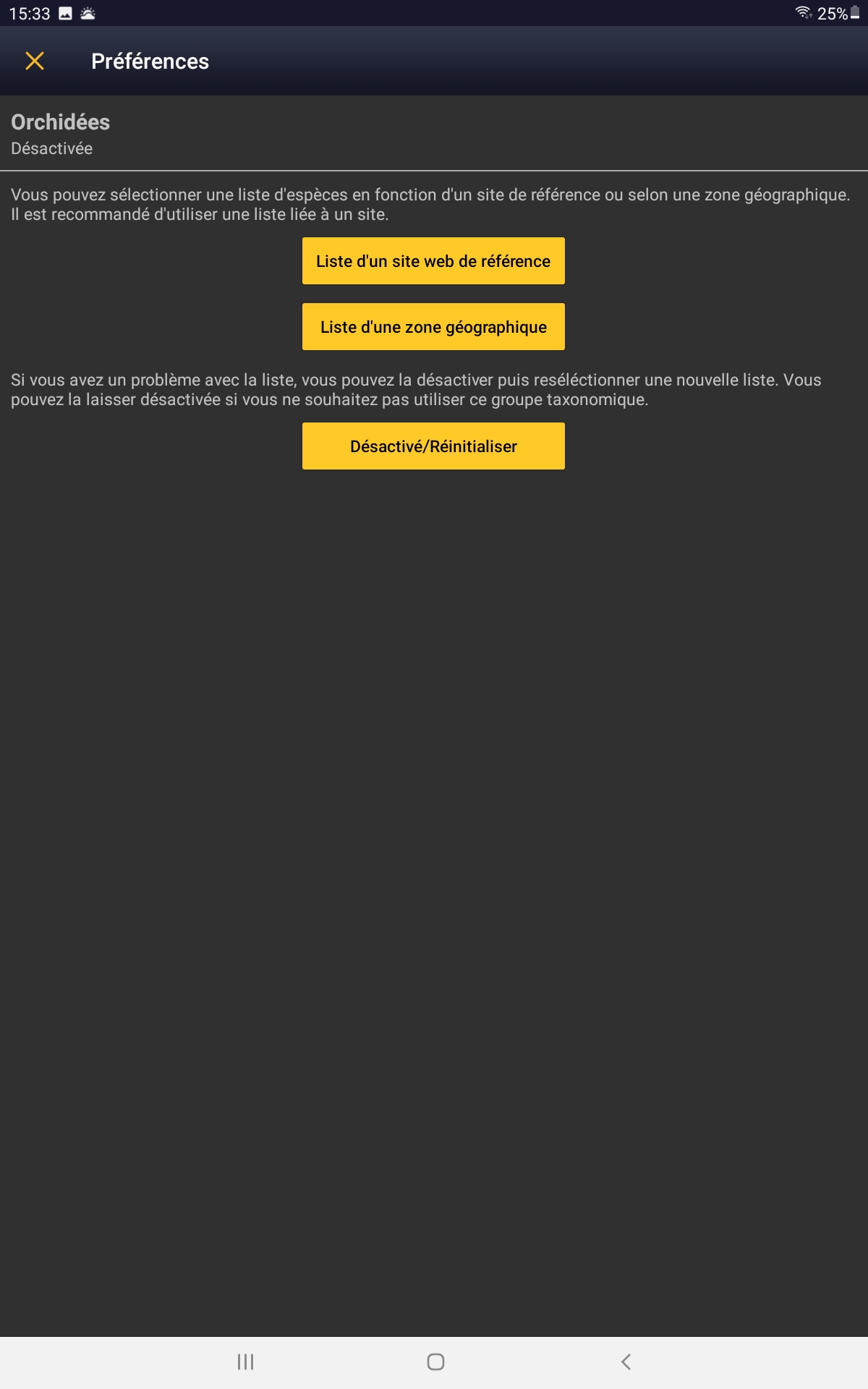 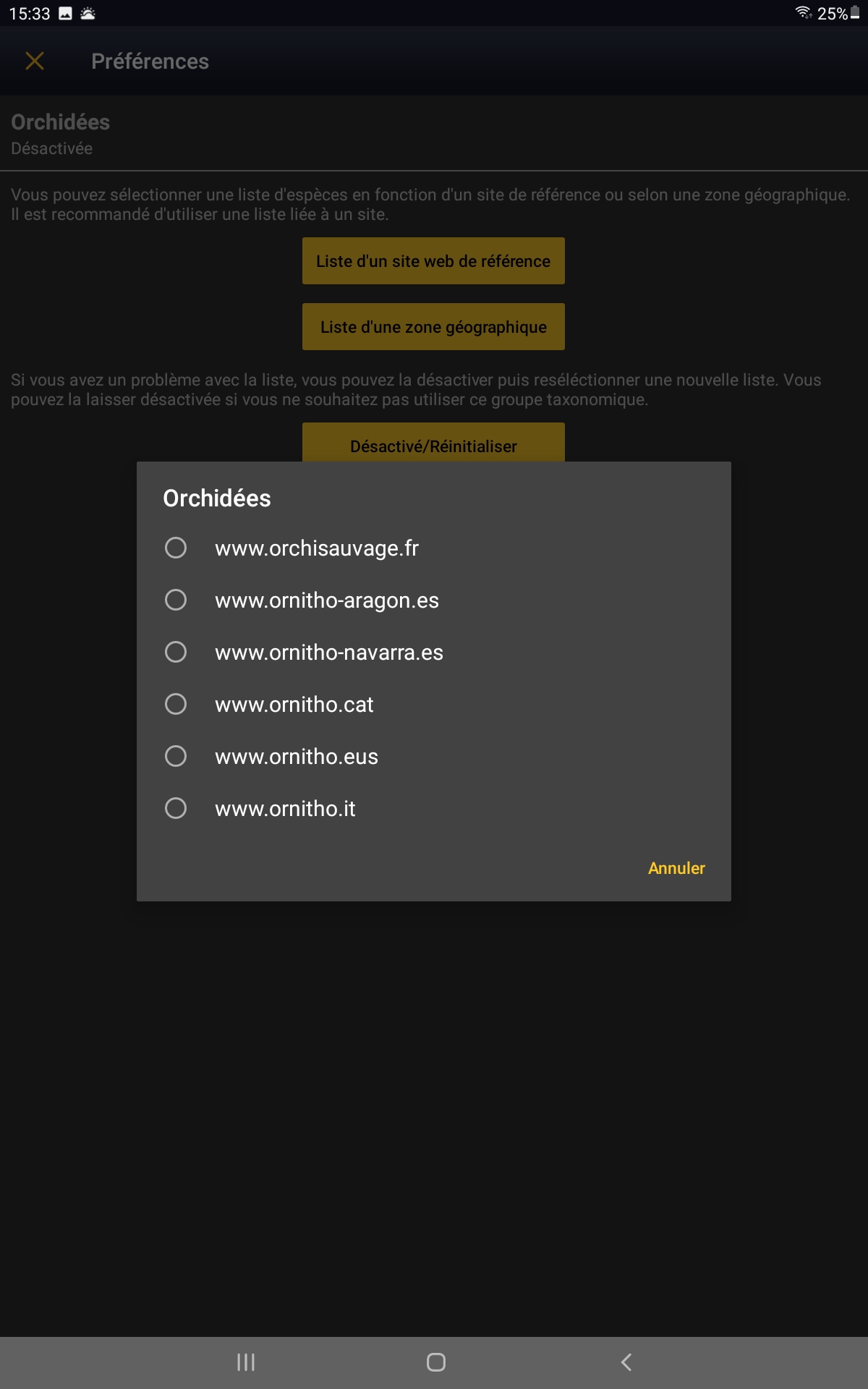 2- Cliquer sur Orchidées
1 - Cliquer sur OK
3 - Cliquer sur « liste d’un site web de référence
4 - Cocher le 1er bouton radiopour Orchisauvage.fr
Mikael Busi - Cartographe Alpes-Maritimes SFO PACA
Association avec Orchisauvage:
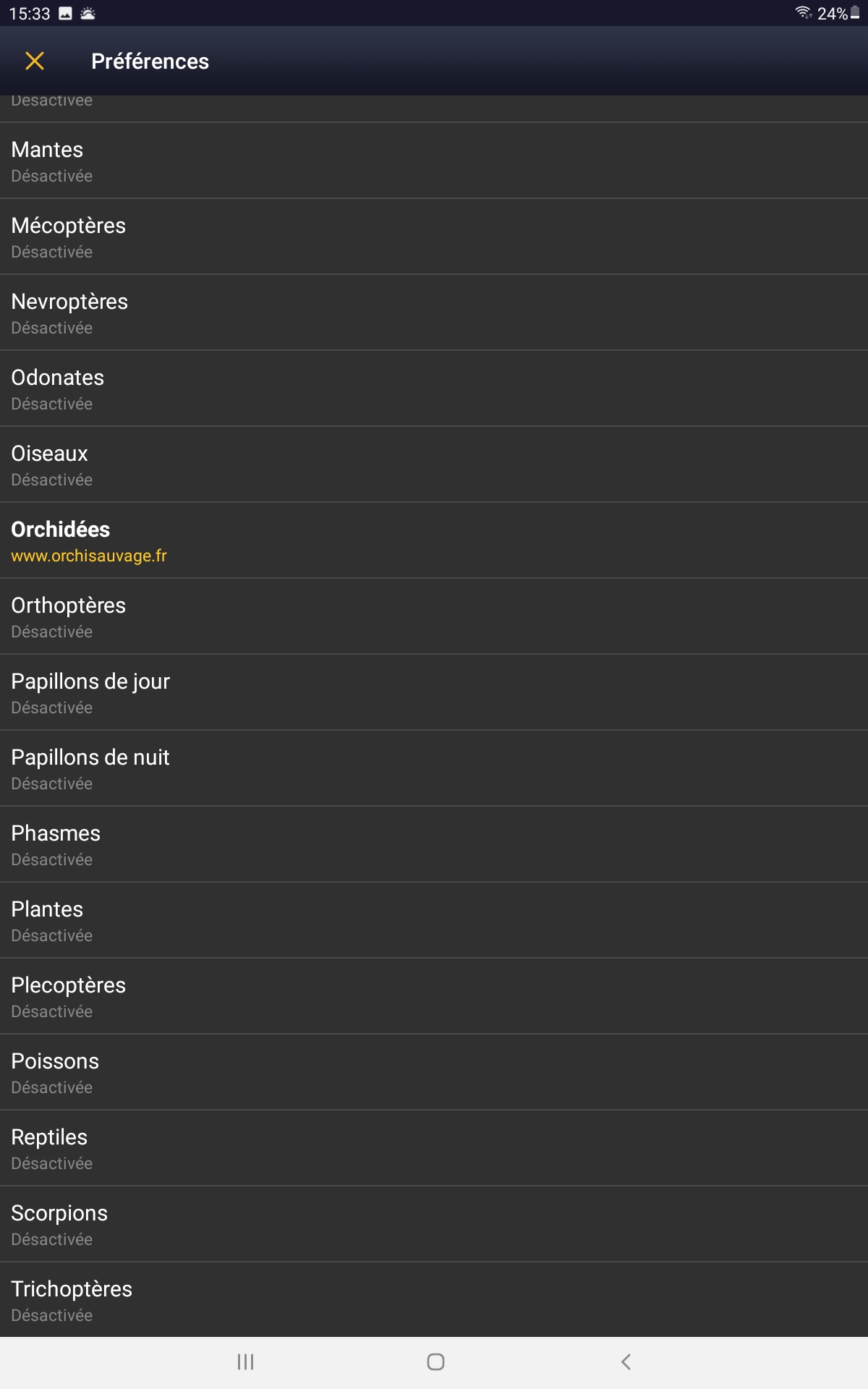 Sur ce dernier écran, on voit que l’associationavec le site « orchisauvage.fr » s’estparfaitement déroulée.
Mikael Busi - Cartographe Alpes-Maritimes SFO PACA
Paramétrer la langue des taxons :
Cliquer à nouveau sur le menu « Préférences » et cliquer sur « Langue de saisie ». Pour les orchidées, je vous recommande de sélectionner la langue scientifique.
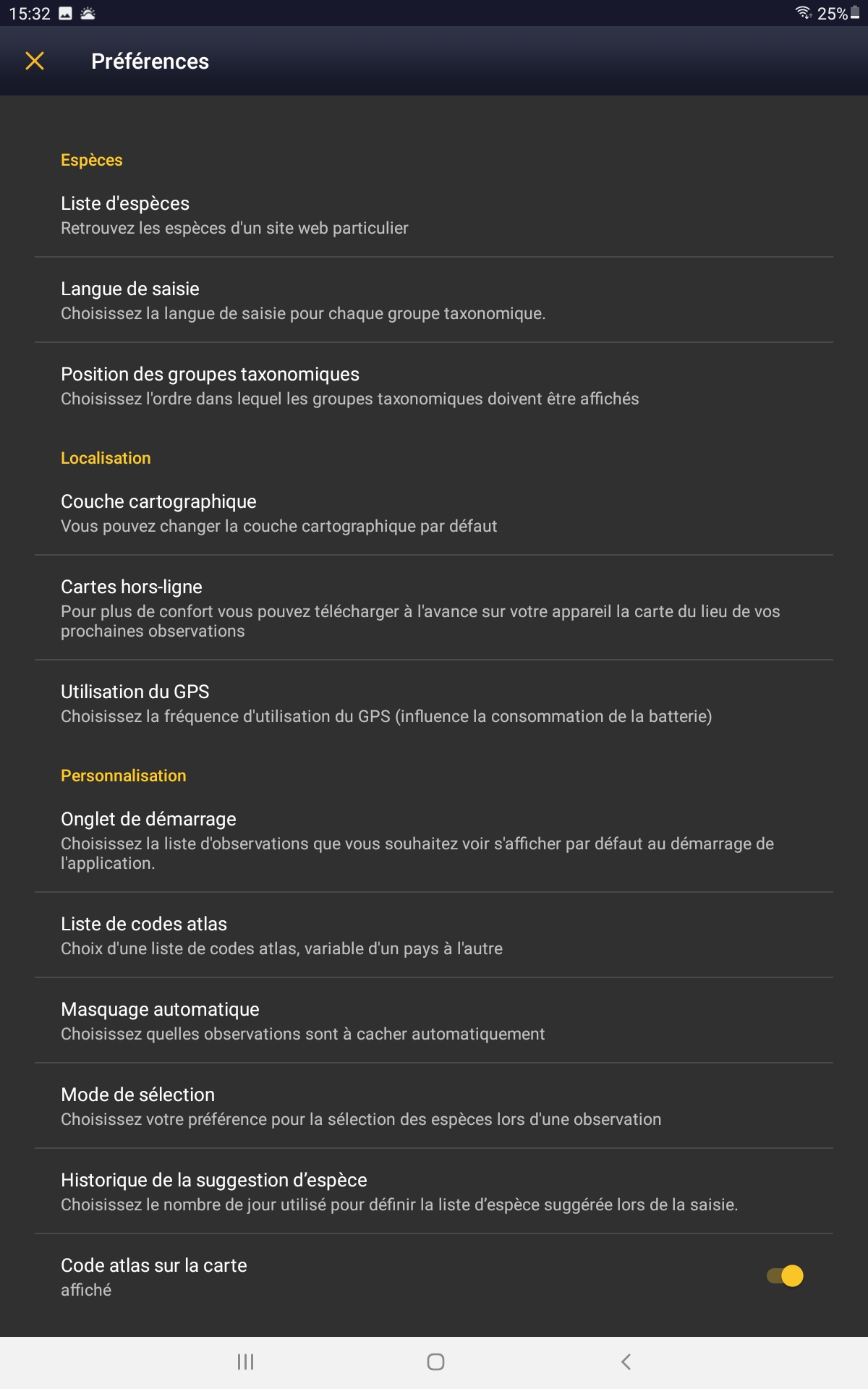 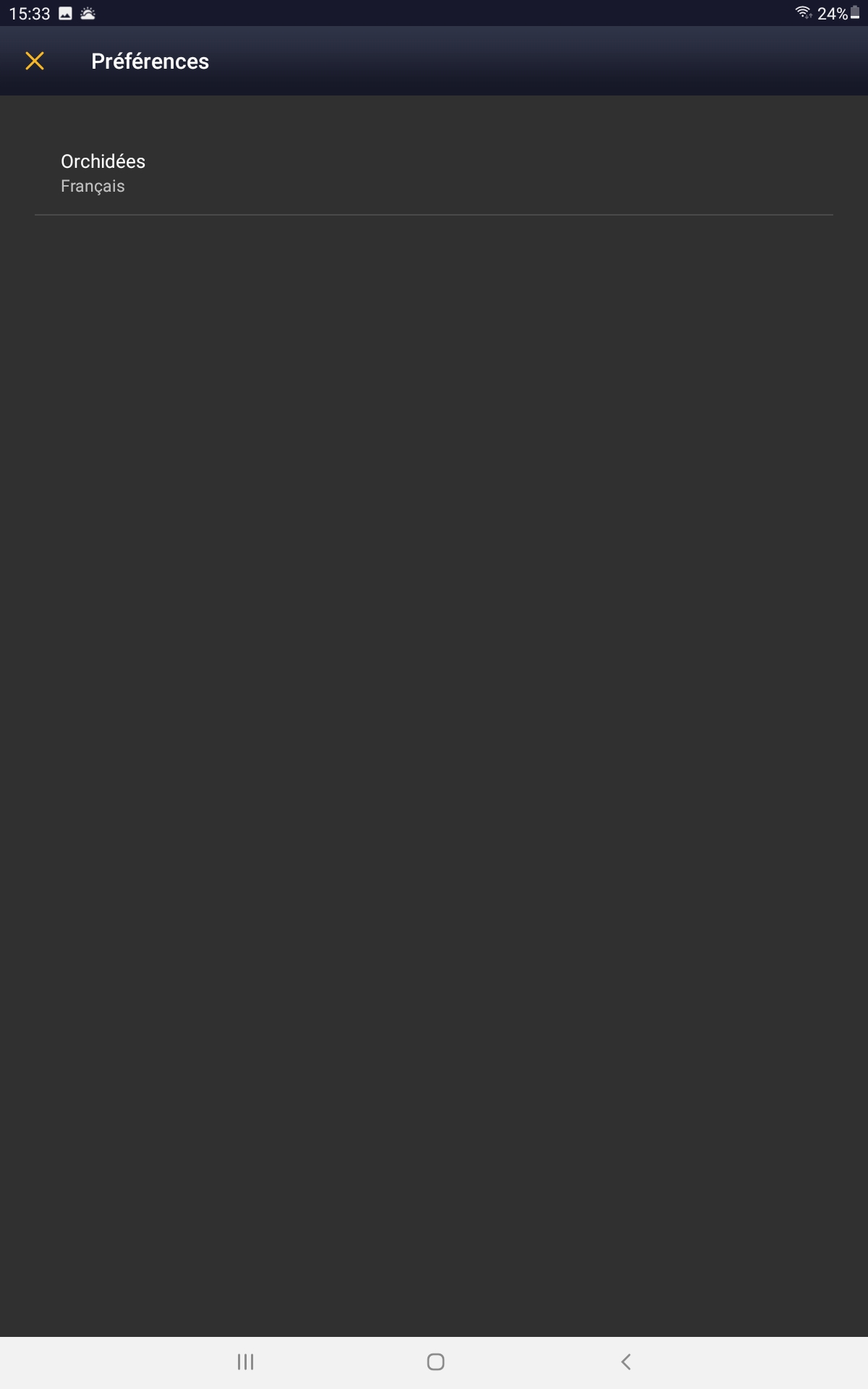 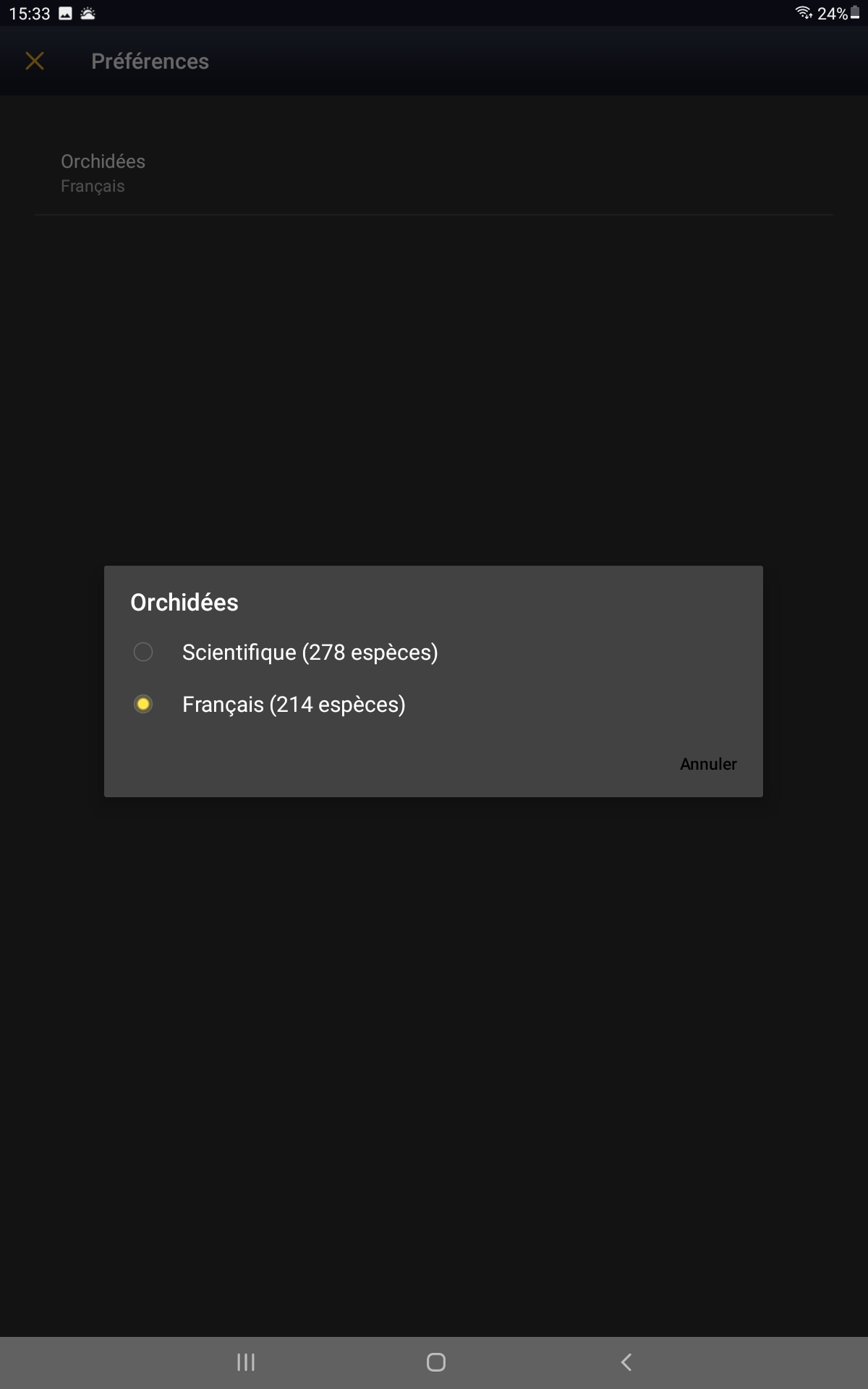 Mikael Busi - Cartographe Alpes-Maritimes SFO PACA
Améliorer la précision de la localisation :
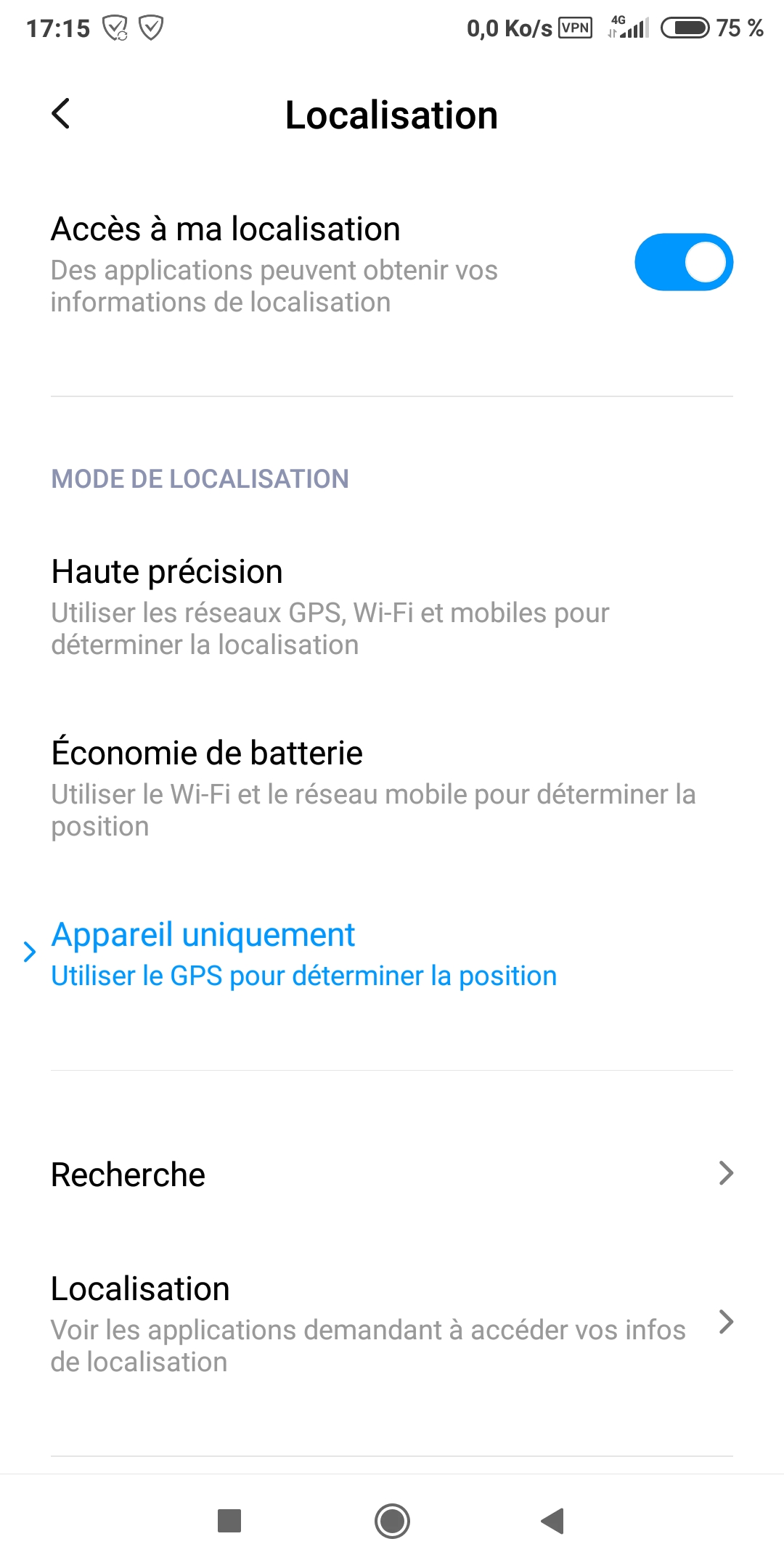 Il est très important de régler ses optionsde localisation sur le choix« appareil uniquement » ou tout autre choixéquivalent lorsqu’on utiliser l’application« Naturalist ».Celle-ci n’essaiera pas de trouver du réseau,consommera moins de batterie et la localisationsera beaucoup plus précise (environ 3m).
Mikael Busi - Cartographe Alpes-Maritimes SFO PACA
Saisir une observation
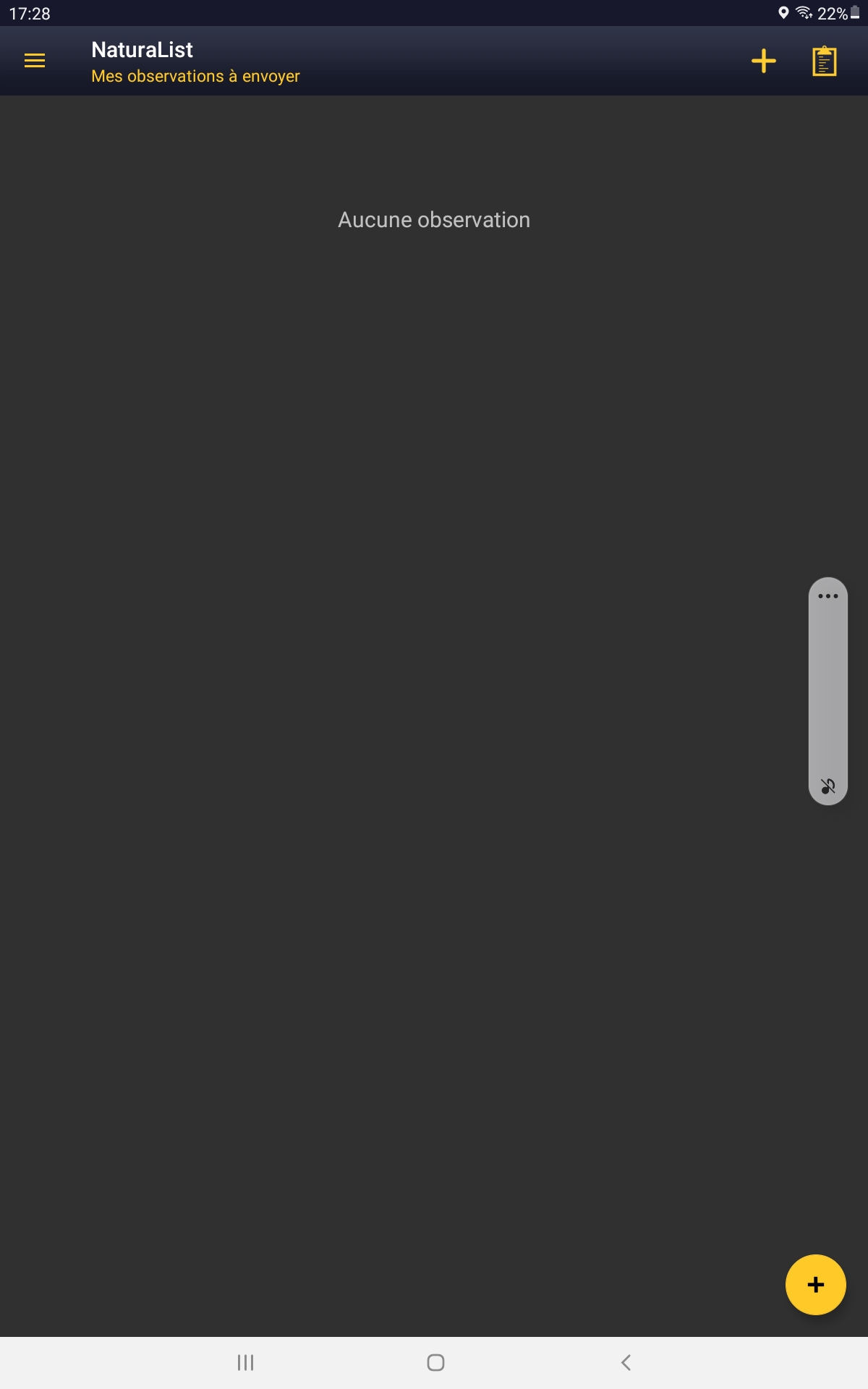 Exemple : 
Comment saisir l’observation de50 Anacamptis pyramidalis en pleine floraison
1/ Cliquer sur le bouton + en haut à droite
Mikael Busi - Cartographe Alpes-Maritimes SFO PACA
Saisir une observation :
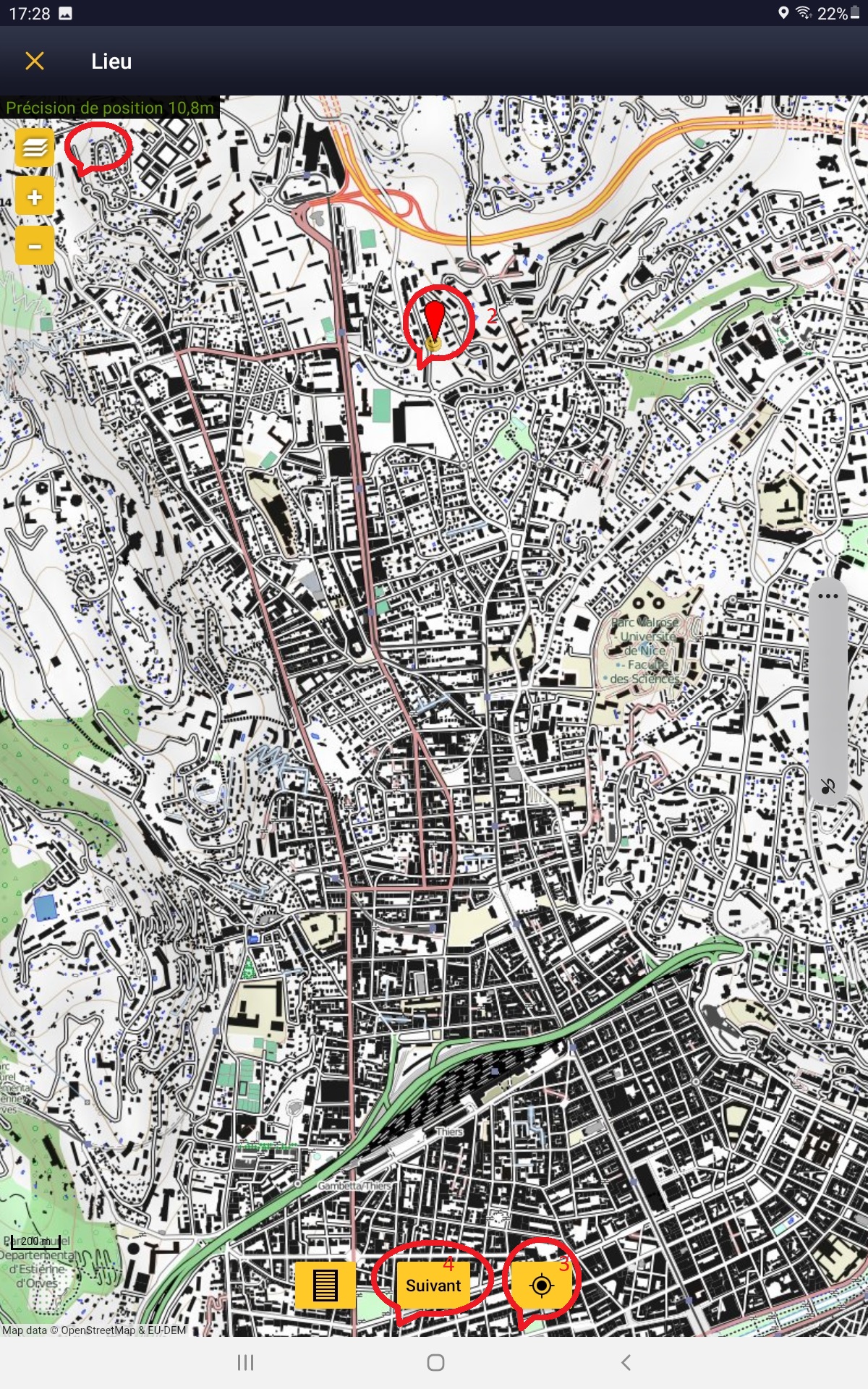 Explication des 4 boutons à utiliser :
Le bouton 1 en haut à gauche permet dechoisir la couche cartographique
La goutte rouge au milieu haut indique la position actuelle
Le bouton en forme de cible en bas à droitepermet de forcer une actualisation de lalocalisation GPS
Le bouton « suivant » permet decommencer la saisie de l’observation une foisla localisation suffisamment précise.
NB : il sera possible à posteriori de modifierla position de son observation sur le site « Orchisauvage.fr »
Mikael Busi - Cartographe Alpes-Maritimes SFO PACA
Il est possible dans « Naturalist »de choisir parmi différentescouches cartographiques
Mikael Busi - Cartographe Alpes-Maritimes SFO PACA
Saisir une observation :
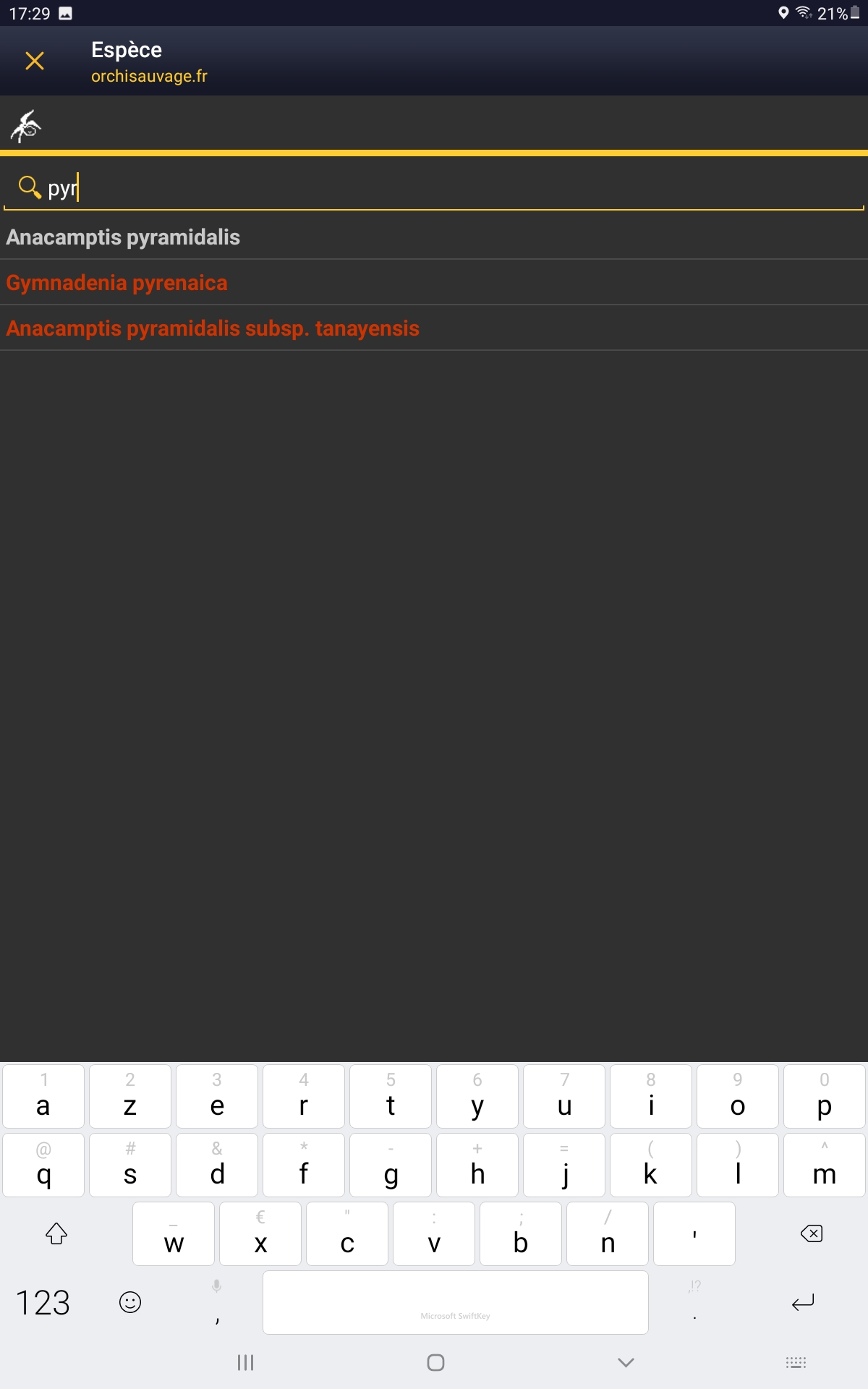 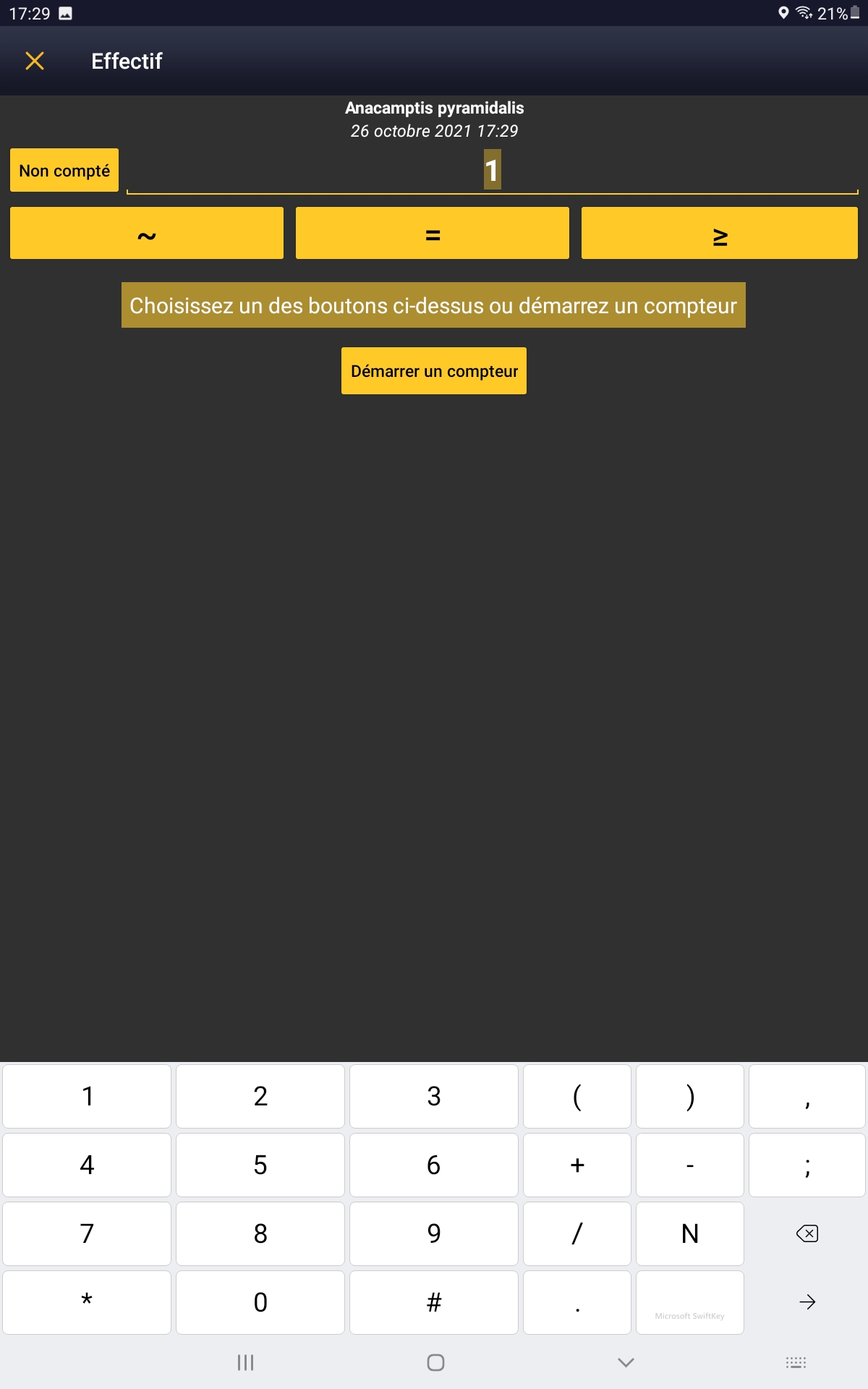 Notre exemple : Anacamptis pyramisalis
Après avoir cliqué sur le bouton« suivant », il suffit par exemple decommencer à taper les lettres p y rpour qu’apparaissent plusieurs choixdont Anacamptis pyramidalis.
Cliquer simplement sur le nom dutaxon pour poursuivre la saisie.
Modifier le nombre de pieds observés et choisir l’un des 3 opérateur soient« environ », « nombre saisi exact » ou« au minimum » pour passer à la suite.
Mikael Busi - Cartographe Alpes-Maritimes SFO PACA
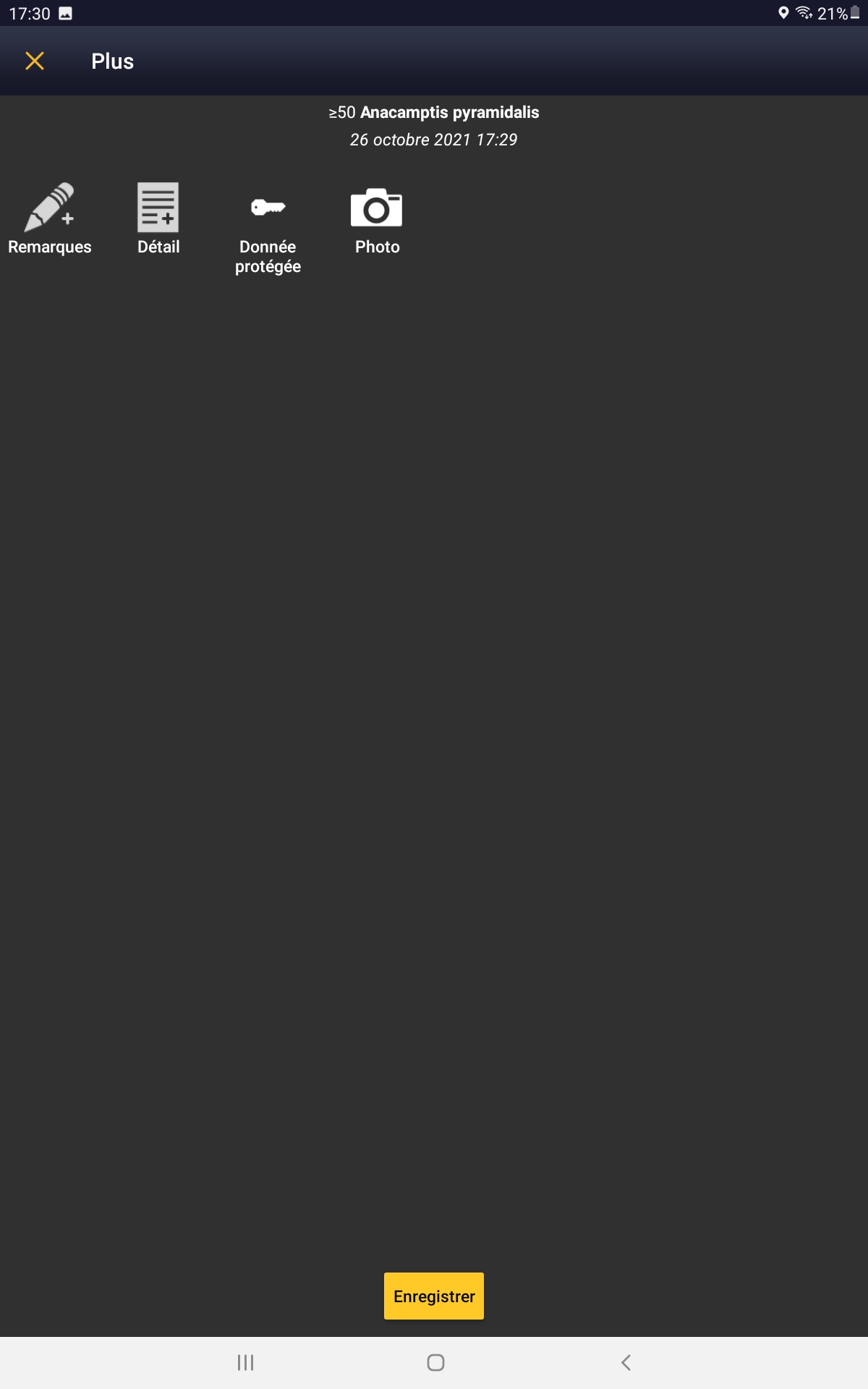 Dans cet écran, le 1er bouton permet d’ajouterune remarque à son observation comme parexemple la notion d’hybridation, le type de station,etc …
Le bouton tout à droite permettra d’ajouter unephotographie prise par ex à l’aide de sonsmartphone
Je vous recommande de ne pas cliquer sur lebouton « donnée protégée ». Les règles de protectionsont bien paramétrées dans « Orchisauvage.fr ».
Le bouton « détail » est très important et doit être cliqué àchaque fois, il permet de renseigner l’état de floraison des pieds observés.
Mikael Busi - Cartographe Alpes-Maritimes SFO PACA
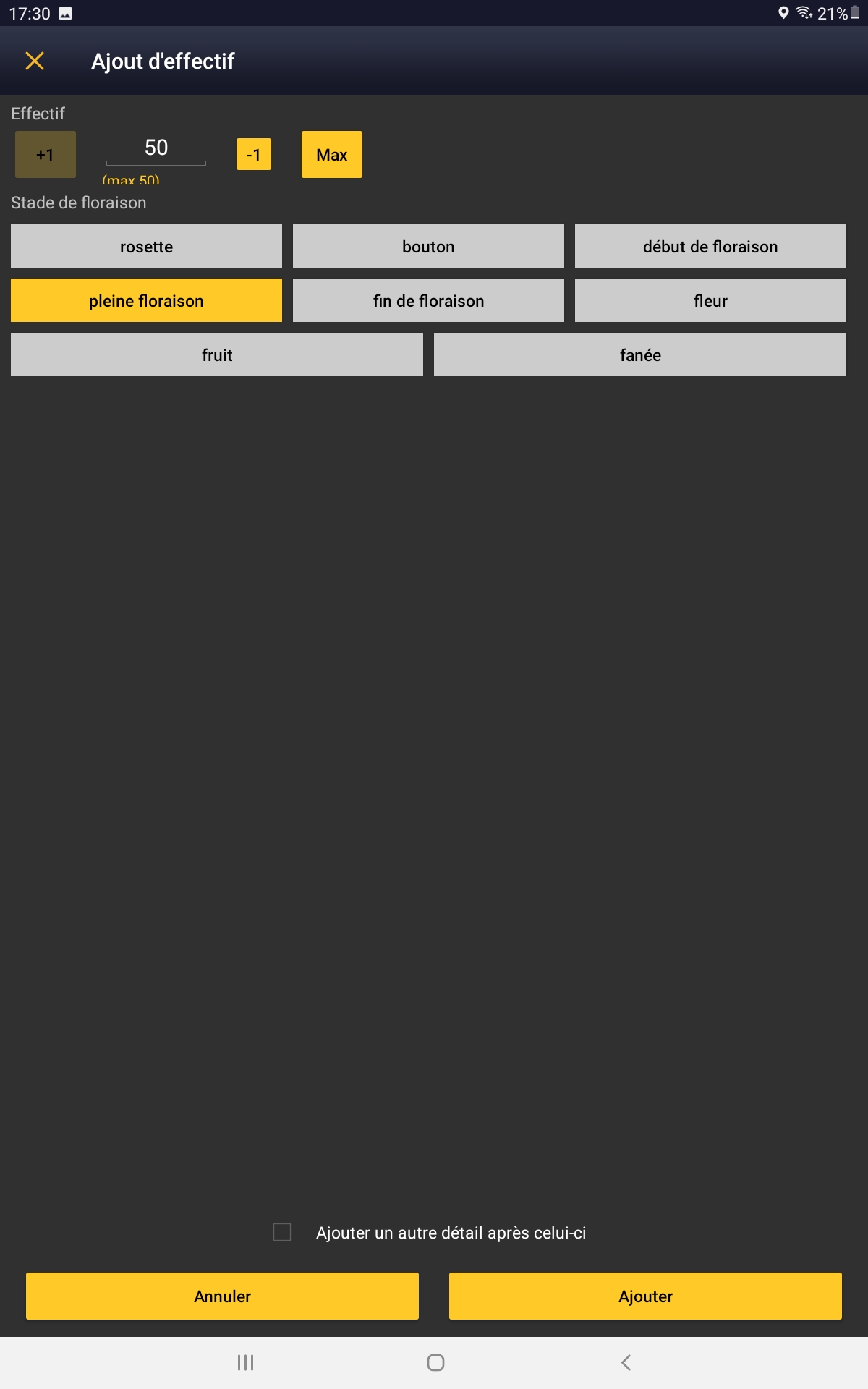 Bien renseigner les détails à chaque saisied’observation.
Le bouton « Max » en haut permet de mettreautomatiquement le total saisi précédemment
Vous noterez ici que j’ai cliqué sur pleinefloraison, le bouton s’est allumé en jaune.
Pour continuer, il faut cliquer sur le bouton« ajouter » en bas à droite.
Il est donc possible de saisir par ex pour untotal de 50 pieds, 20 en pf et 30 en df en 2 fois.
Mikael Busi - Cartographe Alpes-Maritimes SFO PACA
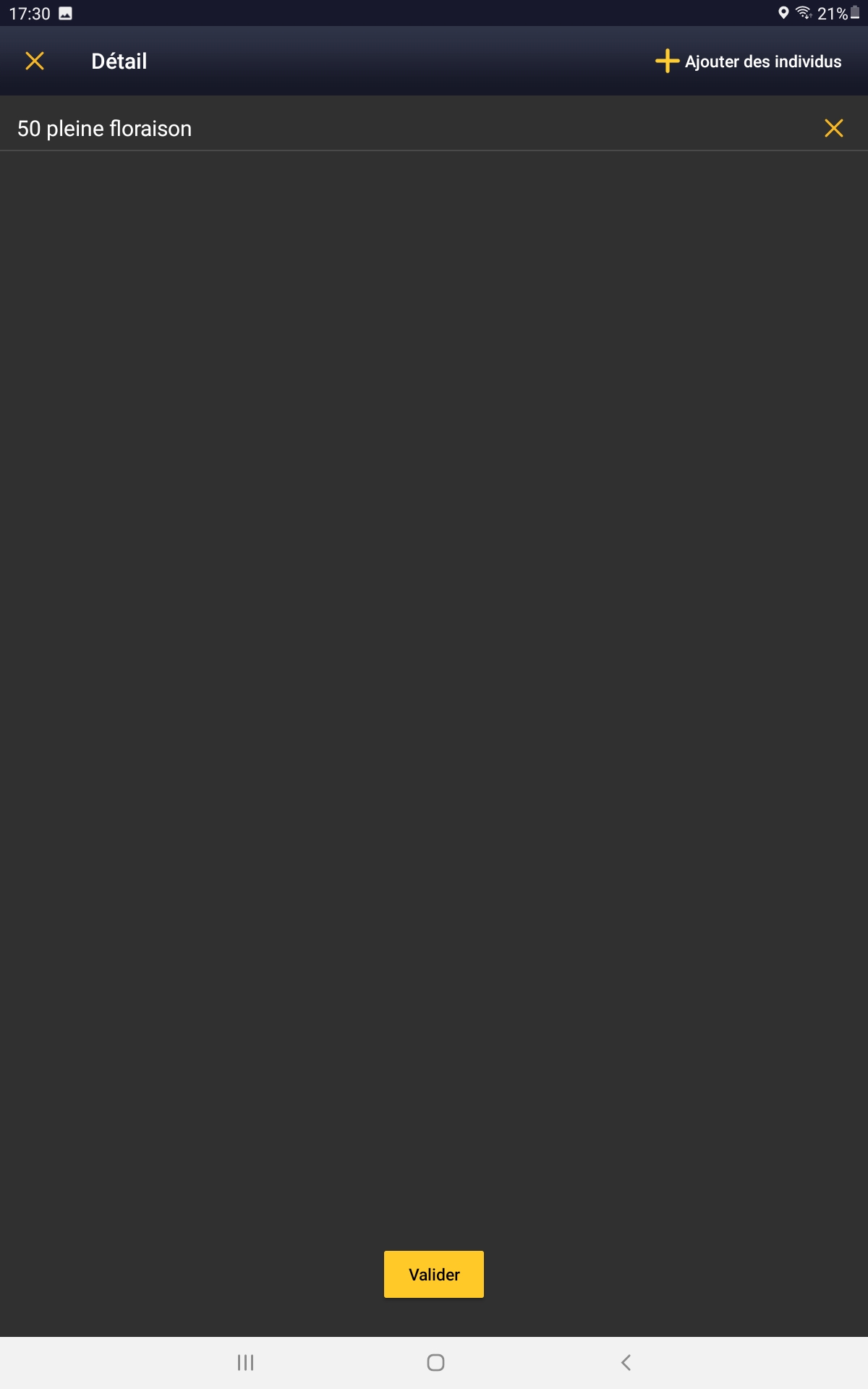 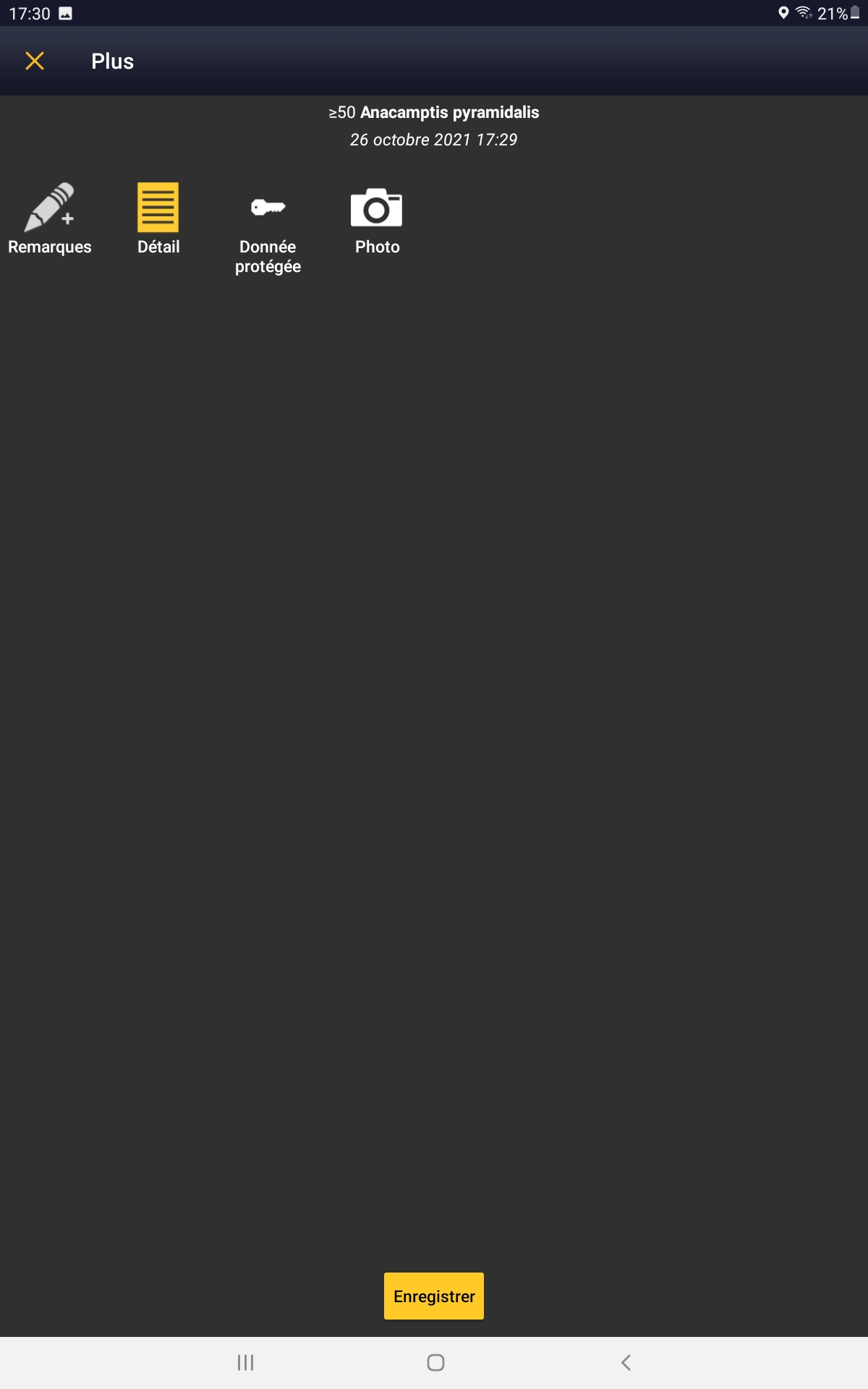 Une fois les détails saisis, il faut« valider » la saisie
Enfin, cliquer sur « Enregistrer »pour enregistrer votre observation.
Mikael Busi - Cartographe Alpes-Maritimes SFO PACA
L’observation est enregistrée
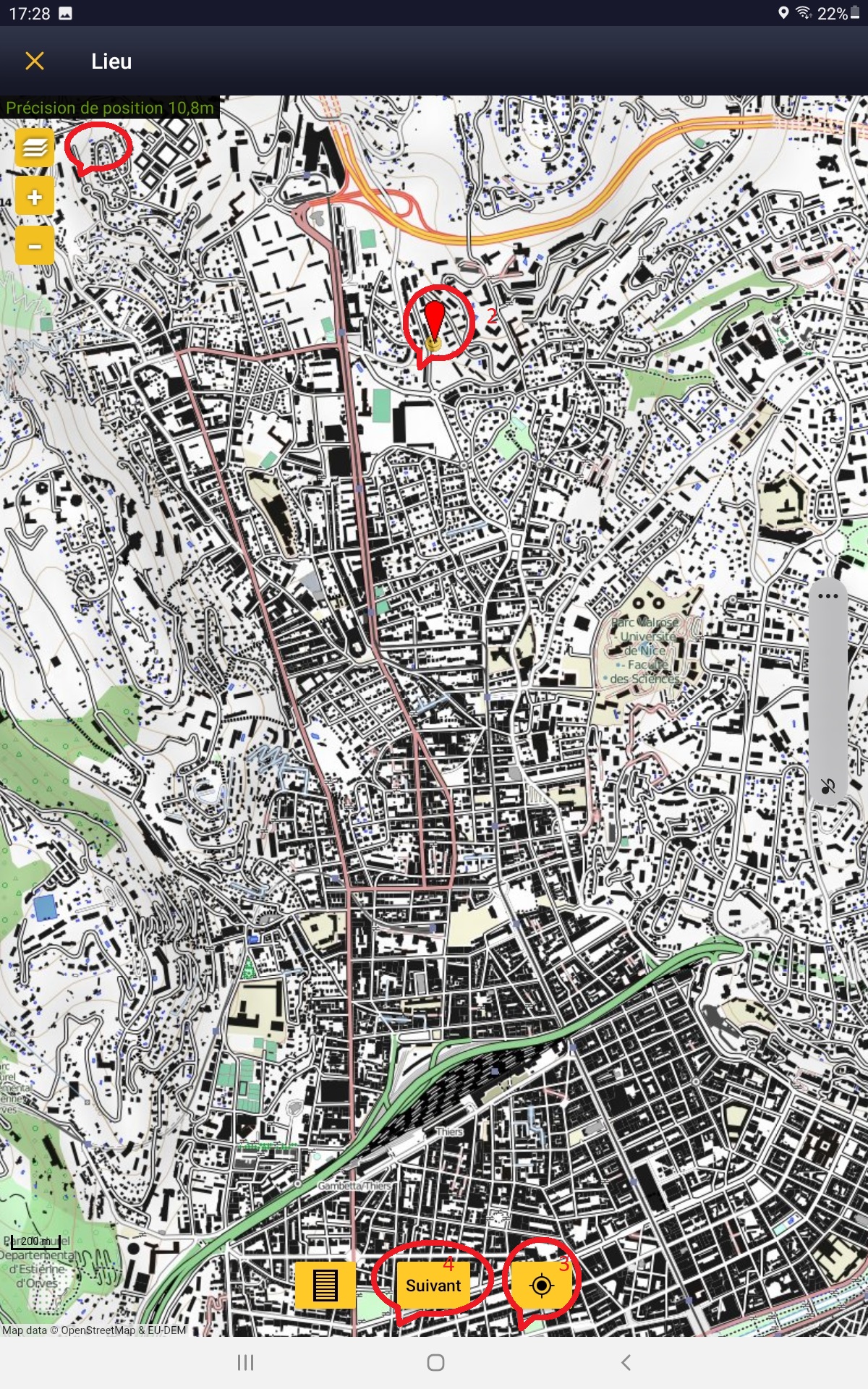 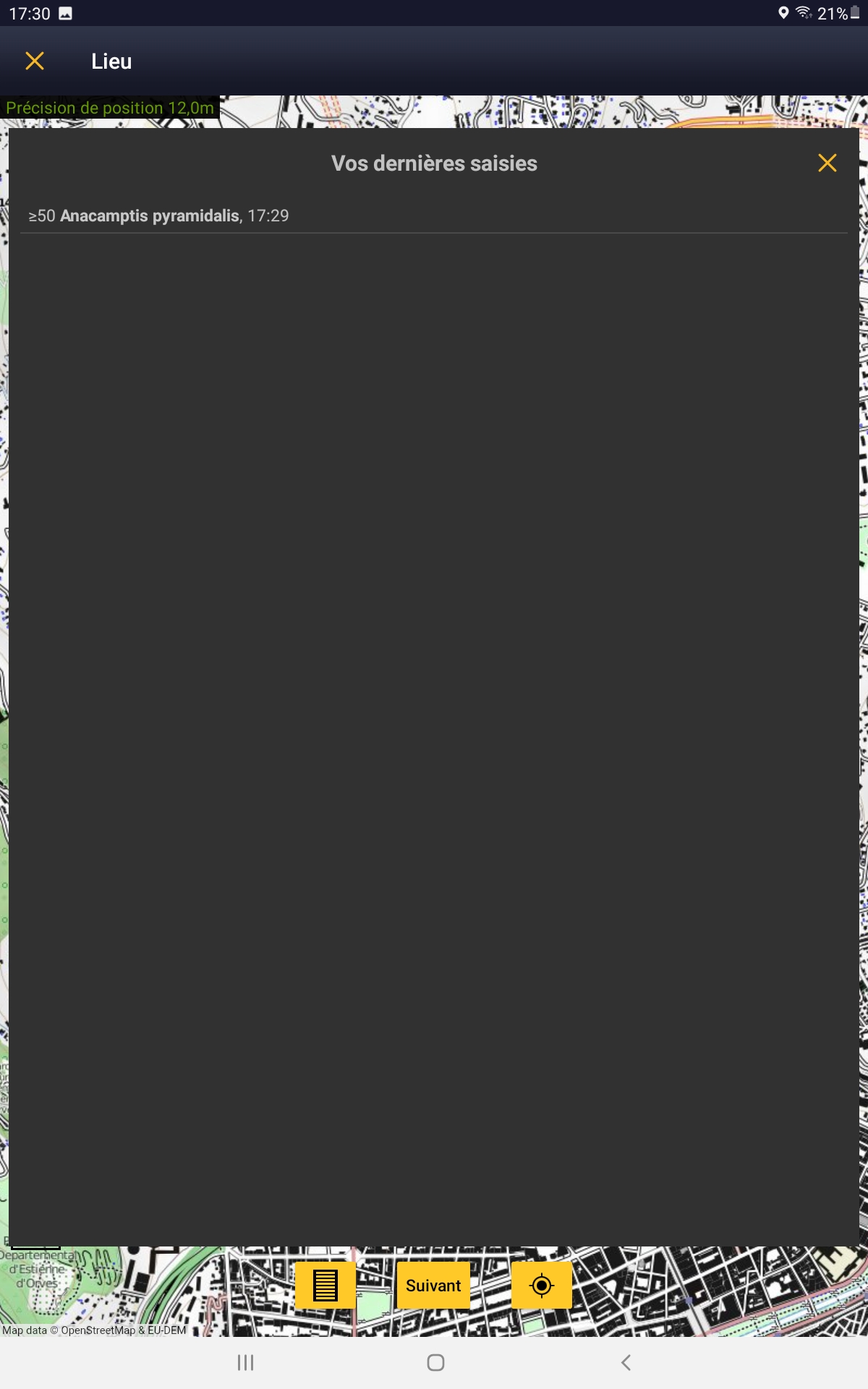 Il est possible à partir de l’écran degauche en cliquant sur le bouton en basà gauche d’accéder à la liste de ses observations.
Mikael Busi - Cartographe Alpes-Maritimes SFO PACA
Synchroniser avec Orchisauvage:
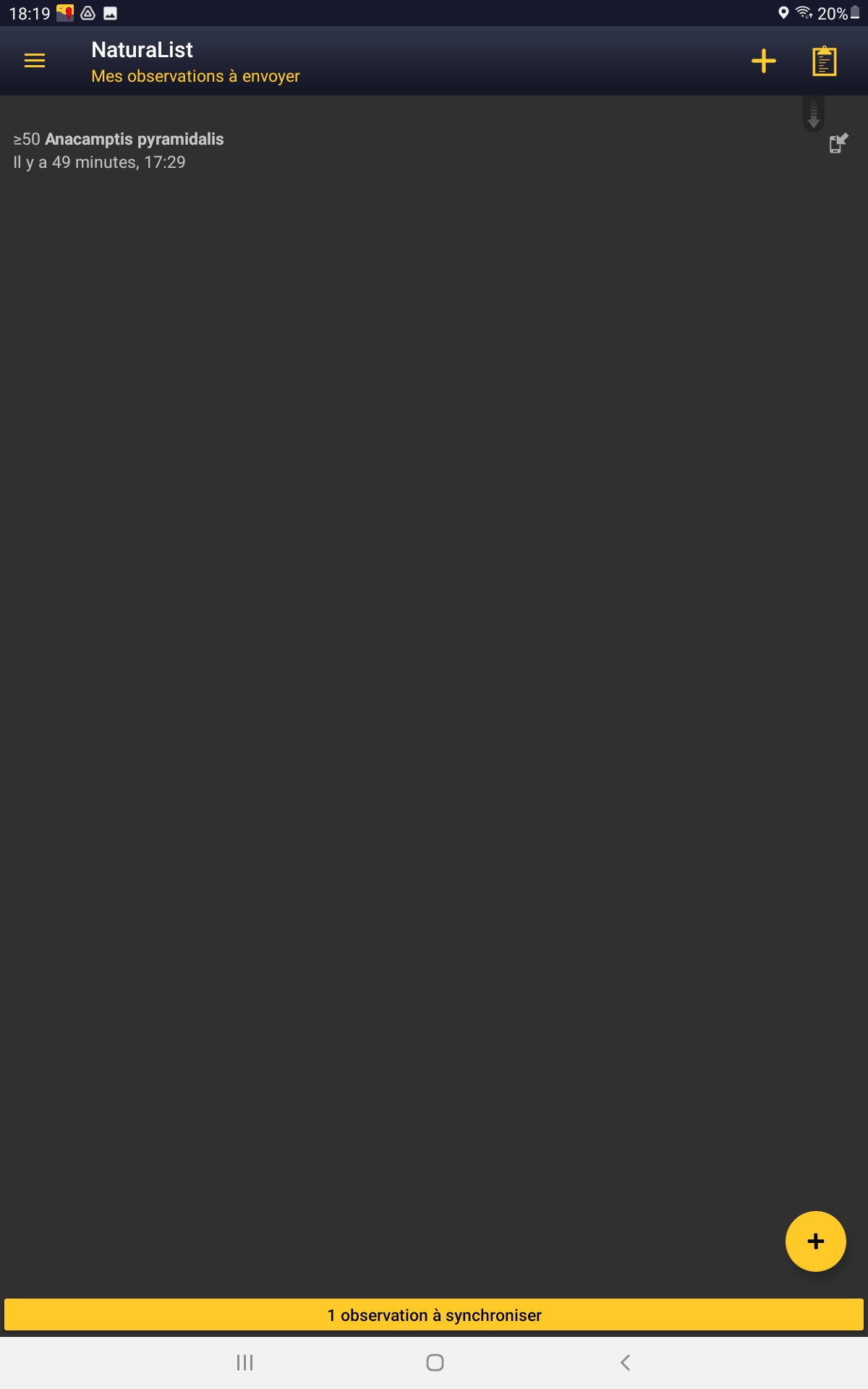 Une fois notre balade terminée et bien rentréà la maison, il suffit de se brancher sur son wi-fi et de cliquer sur le bouton en bas« x observations à synchroniser »
Une fois la synchronisation terminée (rapide),toutes les observations saisies sont accessiblessur le site « orchisauvage.fr ».
Mikael Busi - Cartographe Alpes-Maritimes SFO PACA